1
Cyber Insurance
2022
Chubb confidential information October 2022
2
67%
$505k
67% of the incidents we see involve the theft of fewer than 100 records. Even so, the cost of a breach involving just a single record can easily exceed $15,000.
It costs an average of $505,000 to initially respond to a cyber incident
Are organizations 
really at risk 
of cyber 
incidents?
In a word, yes.
Chubb Cyber claims data
4,000
Chubb Cyber claims data
62%
Since January 1, 2016, there have been roughly 4,000 cyber incidents reported every single day.
Chubb confidential information October 2022
62% of cyber crime targets are small and medium-sized enterprises.
Source: FBI, 2020
Chubb Cyber claims data
3
The Chubb
Cyber index
As part of our claims process, we track the key actions that result in a cyber loss, as well as a range of other metrics that provide insight into the world of cyber crime.
The Chubb Cyber Index provides organizations with real-time access to our data,so they can learn more about current cyber threats and how to protect against them.
Chubb has been providing cyber insurance for more than 20 years. A lot has changed since then though, with latest data suggesting that cyber risk is increasing for SMEs, with a significant increase in claims in recent years.
chubbcyberindex.com
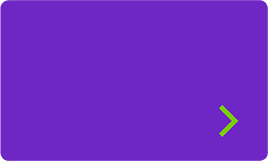 Chubb confidential information October 2022
So what does the data show?
[Speaker Notes: Chubb has been handling Cyber Claims in excess of 20 years, which gives us access to a lot of data. We track the key metrics, such as: Actions Causing a Cyber Loss, whether a Cyber incident was caused by an internal or external actor, the number of impacted records and more. 

With this data, we are pleased to introduce  the award winning Chubb Cyber Index. The index is a real-time data driven insight on real cyber threats, and trends, as well as Chubb’s experience with Claims. 

Highlights of the index include: Comprehensive Claims Review, Actions that Cause Cyber Loss, What kinds of Assets are affected, Real time current cyber threats, as well as Top Industry insights for Education, Entertainment, Healthcare, manufacturing, Professional, Public Entity, Retail/Hospitality, and Technology. You can view actual claims scenarios by  Industry Class,  Company revenue, and whether you would like the example to be from a loss for the last 3, 5, or All Available Data years. 

The index is readily accessible (http://www.chubbcyberindex.com), and is  being updated on a regular basis to provide the latest and greatest.]
4
The main threats to
SMEs and large corporations
The causes of cyber incidents reported to Chubb (all industries)
Chubb Cyber claims data
SMEs are more proneto external threats than larger enterprises. Thisis because hackers have become much betterat targeting smaller companies en masse,
and SMEs typically
have less sophisticated security defense systems.
SMEs
Revenue under $25M
Percentage of claims
Larger Corporations 
Revenue $501M to $1B
Percentage of claims
Chubb confidential information October 2022
[Speaker Notes: Here is an example of the kind of information you will find on the Commercial Cyber index, a piece of information that can be very useful to your targeted Segment. 

How SME’s are more prone to Cyber Loss. The SME Space as you can see, (those with companies under $25M), tend to be significantly more vulnerable than they have in the past, this is due to several reasons: 
Cyber defenses on SME Businesses tend to be much less sophisticated than those of the larger corporations; 
Hackers have been using more powerful malware that gives them the ability to target multiple businesses at the same time, giving them a bigger “bang for their buck”. 
Small business hacking is less likely to trigger a big response from authorities, and other law enforcement. (i.e. If a hacker uses ransomware and holds a Fortune 50’s company’s data for $5,000,000, the response from Law Enforcement and other Government  officials will tend to be greater than using the same ransomware to breach 5,000 SME companies and demanding $1,000 from each). 

As you can see, Incidents caused by Employees  makes up a  material percentage, both at the large and SME space. This highlights the need for Risk Management, and a Cyber Policy that supports prudent Risk Management Practices.]
5
Chubb Commercial
Cyber ERM Policy
Cyber and privacy is a growing problem for all organizations, and one that demands an appropriate, enterprise-level solution. That’s where Chubb’s Cyber Enterprise Risk Management (ERM) policy comes in, providing all size companies with a similar solution to those used by some of the world’s largest companies, protecting them from the often devastating fallout of falling victim to cyber crime.
Chubb confidential information October 2022
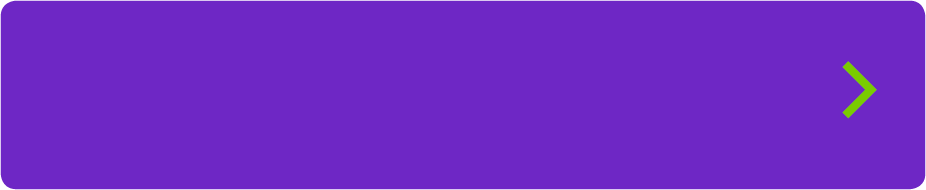 Play policy overview video
[Speaker Notes: The Chubb  Enterprise Risk Management Policy  and the Chubb Digitech Enterprise Risk Management Policy (for Tech related risks), are Chubb’s two main policy forms which provide comprehensive Cyber Coverage as well as Pre-Breach and Post-Breach Risk Management Services.  It’s our “Policy with a Product” Solution.]
6
What’s included in a
Cyber ERM policy?
1
2
3
Pre-incident services to mitigate risk
Post-incident services to facilitate a quick and effective response
Insurance responds to the incident and helps minimize the impact
Chubb confidential information October 2022
Cyber incident
Mitigation services
we provide to policyholders
Services we
provide after a cyber incident
Incident Response Fund
Expense & Loss Reimbursement
Defense
& Liability Coverage
[Speaker Notes: The Chubb Enterprise Risk Management Policy provides the following Services to  each insured: 
Pre-Incident: As stated above, “Services which Mitigate Risk”, and include: 
Password Defense (Dashlane)
Online Cyber Education for Employees
Security Benchmarking and Anti-Virus Software is available through BitSight as well as Norton by Symantec. 

(During), and Post Incident Services: 
Easy Notification of  us for reporting incidents (24/7!)
Incident Response coach
Third Party Incident Response Team. 

Insurance: A Strong, Comprehensive First and Third Party Policy Form which is backed by a 20  years of claim experience.]
7
Cyber Incident Response Solutions 

Deploy tools and assessments that can help identify and address cyber security risks before an incident occurs
User Security and Education Solutions

Create and maintain a workforce to serve as a first line of defense
Chubb’s Cyber ERM Incident Response Services help mitigate the cyber risks faced by policyholders, before and after an incident
Incident Response Mobile App
Online Cyber Response Plan Builder
Virtual Cyber Incident Tabletop Exercise
Response Readiness Assessment
Multifactor Authentication Assessment and Implementation Solutions 
Secure Password Manager 
Phishing Email Simulator 
Perimeter Email Security 
Security Awareness Training 
Cyber Risk Resource Library
Cyber Vulnerability Management Solutions 

Stay on top of software and network vulnerabilities that could impact the bottom line.
Cyber Endpoint Security Solutions

Access solutions to help stop malicious activity from entering and spreading through a network
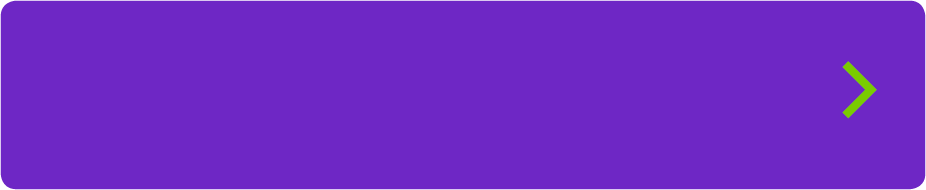 Want to learn more about our Cyber Services?  
Our Cyber Risk Advisors are here to help
Chubb Cyber Vulnerability Alert System
External Vulnerability Monitoring 
Network Vulnerability Scan
Chubb confidential information October 2022
Endpoint Security and Response
Patch Management
Want to learn more about our Cyber Services?  Our Cyber Risk Advisors are here to help
8
Chubb Cyber Vulnerability Alert System
Insureds can be alerted of the latest, most critical vulnerabilities affecting the software programs they use the most at no additional cost
Bi-weekly emails about newly identified vulnerabilities on software programs they register to receive updates 

Special alerts when a severe software vulnerability requires immediate attention 

Alerts include a summary of issue and information and resources to help address it
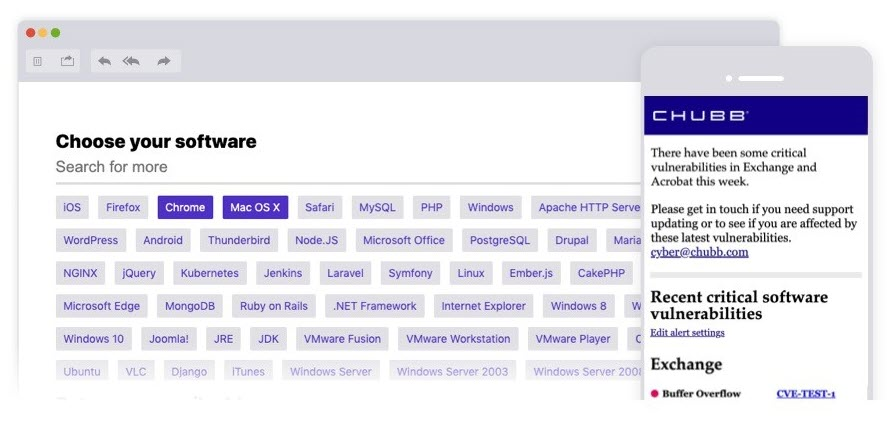 Chubb confidential information October 2022
[Speaker Notes: Even the most esteemed and rigorously tested software applications can have coding errors or defects. 
These issues can slow performance, cause systems to crash and introduce vulnerabilities into software which criminals can use to gain access to insureds network.
Most vulnerabilities can be fixed by applying patches released by the developer’s, but it is tough for SME’s to stay informed of the latest releases and keep their systems up-to-date
So have introduced our Vulnerability Alert System to help our insureds stay on top of vulnerabilities relevant to them. 
Cyber Policyholders can register to receive bi-weekly emails containing details on the newly identified vulnerabilities of the software they use and register to receive updates on. 
Our alert system will also send out special alerts when a severe vulnerability requires immediate attention, and these alerts include a summary of the identified issue and information and resources to help address it.]
9
What are the solutions
during and after an incident?
1
2
3
Chubb Cyber
AlertTM app
Incident
Response Coach
Incident
Response Team
24/7 incident reporting and up-to-the-minute alerts.
Dedicated coach to assist during and after a cyber incident. Varying retention cost applies to this, (if terms quoted as such).
3rd party specialists, hand-picked
by Chubb, offering expert advice on cyber incidents relating to public relations, extortion and ransom.
Chubb confidential information October 2022
Cyber incident
Mitigation services
we provide to policyholders
Services we
provide after a cyber incident
Incident Response Fund
Expense & Loss Reimbursement
Defense
& Liability Coverage
[Speaker Notes: Chubb Cyber Alert App: 
24/7 Incident Reporting  via the internet, on your telephone, or a mobile device. 
You have the ability to take Photographs  via the Mobile Phone Camera.
Build an incident response plan from scratch and store on the application. 
Becomes a  single point of  response  from both a cyber Risk management perspective, as well as active incident management. 

Incident Response Coach: 
When an Insured Contacts the coach, they get a qualified, Legal Expert. 
Coach will provides immediate triage of an incident, as well  as Pre Litigation Services. 
Staffed by Legal Experts.
No Retention applicable  to expenses incurred  in retaining the services of the standard incident coach by Endorsement. 

Incident Response Team: 
Access and referral to: an independent panel of experts who will provide:  
Legal Services
Computer Forensics
Notification Services
Call Center/Crisis Management/PR Services
Fraud Consultation
Credit Monitoring 
Identity Theft Restoration Services]
10
What happens after an incident?
1
2
3
Incident
Response:
First
Party
Third
Party
Chubb confidential information October 2022
Cyber incident
Mitigation services
we provide to policyholders
Services we
provide after a cyber incident
Incident Response Fund
Expense & Loss Reimbursement
Defense
& Liability Coverage
[Speaker Notes: Incident Response: What Happens during an event: 
The First Party Covers are triggered, including: 
The aforementioned breach coach begins responding to the incident. Expenses such as: 
Establishing  a legal response to the  event 
Triggering the First Party Incident Response Fund  including: 
Notifying all affected parties
Providing affected parties with required  credit monitoring; 
Hiring a Public relations firm  and crisis management firms, as well as  potential rewards. 
Also during an incident, coverage for First Party Loss Expenses and Reimbursement is triggered, including: 
Business Interruption Expenses, including those Extra Expenses and Contingent Business Interruption (Similar to a Property Business Interruption Policy). 
Expenses related to Extortion. 
The recovery of Corrupt or destroyed data
Expenses related to Fraud, including Telecommunications Fraud and Computer Fraud, Funds Transfer Fraud, and Social Engineering in Computer Crime Endorsement is purchased. 

Also,  during an incident, the insured may  face a suit, coverage for Liability and Defense Coverage is available for: 
Media Liability 
PCI Liability – contractual liabilities owed to payment card industry firms as a result of a cyber incident 
Regulatory Liability including fines and penalties (where legally insurable) 
Cyber, Privacy and Network security liability following a data breach or failure of network security 
Technology E&O (If the risk is a technology oriented risk).]
11
A sample of
what’s in the policy
Cyber threats come in all shapes and sizes,
so it’s vital to have a policy that covers as many
bases as possible - along with the unexpected.
Chubb’s policy includes:
Chubb confidential information October 2022
[Speaker Notes: Third Party Liability Coverage: (Two main insuring agreements on Page 1, Sections “E.” and “F.”) 
Cyber, Privacy, and Network Security Liability
Electronic, Social and Printed Media Liability

First Party Expense Coverage (Four Main Insuring Agreements on Page 1, Sections “A, B, C, and D)
Cyber Incident Response Fund
Business Interruption and Extra Expense
Digital Data Recovery Expenses
Network Extortion Expenses

Also Available to most policyholders: 
Cyber Crime Coverage, including: 
Funds Transfer Fraud
Computer Fraud
Social Engineering Fraud

Some of the ERM Highlights are includes on this slide.]
12
Endorsements to address
growing cyber risks  

We address growing cyber risks with a flexible and sustainable approach. 
Policyholders may tailor cyber insurance coverage levels for 
Widespread Events, Ransomware Encounters, and Neglected Software Vulnerabilities.
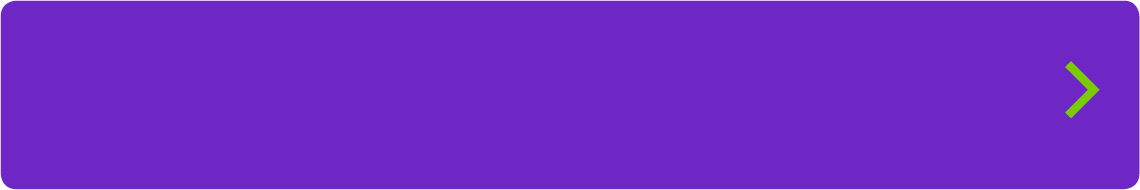 Learn more on Widespread Events
Chubb confidential information October 2022
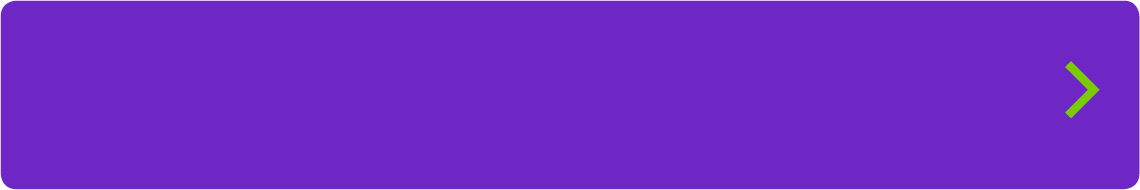 Learn more on Neglected Software
[Speaker Notes: Widespread Event Coverage
We are borrowing from the Property Insurance market.  Widespread/Catastrophic coverage such as EQ, Flood, Wildfire aren’t thrown into policies free of charge.  They are usually underwritten with separate T&C (limits, retention, coinsurance) and additional premium is charged for the exposure. 
We believe this is the direction the Cyber industry needs to go based on this digitized and interconnected world.   
Widely used software programs, communication platforms and technology platforms are leveraged and often relied upon by thousands or millions of companies.   A single attack upon and/or failure of one of these platforms or technologies could create aggregation risk that exceeds the insurance industry’s ability to pay. 
Chubb is providing affirmative and specific limits, retention and coinsurance for such widespread events.  
The four types of widespread events: 
Widespread Severe Known Vulnerabilities: exploitation of severe CVE’s,  there are over 20,000 Software CVE’s identified and logged in the NVD each year, some CVE’s are easily exploited remotely, without needing access privileges and can cause severe economic impact.
Widespread Severe Zero Day Exploit:  Severe CVE that no one knows of yet (incl software manufacturer/developer) no one has good defense against it, all internet facing companies have exposure, this is known as the “known unknown” exposure (e.g. Microsoft Exchange Server) 
Widespread Software Supply Chain Exploit: is when malicious code is embedded into legitimate software that gets pushed out to all users during software updates (i.e. Solorigate) 
All Other Widespread Events:  certain types of attacks can be carried out concurrently or automatically against a number of victims.   The internet and some telecommunications firm services have risen to the level of critical infrastructure and some large cloud computing firms are so widely used that a cloud outage could impact millions of companies at once. 

Ransomware Event 
Ransomware is a driver of claim frequency and severity.  Adding this endorsement allows us to apply the same limit, retention and coinsurance to the entire ransomware event but also allows us to sublimit, if desired or requested.  
Also makes it a requirement to report the event to law enforcement. 

Neglected Software Exploit 
Encourages insureds to have better patching hygiene. 
Well run companies don’t patch vulnerabilities the day becomes available. 
Will give full coverage for known vulnerabilities that an insured doesn’t patch for up to 45 days 
As time goes on, if the insured is making a choice to not secure their system against known vulnerabilities, they are going to share in the risk by taking on a schedule of reduced limit and coinsurance (i.e. Insuring a property with an existing fire) 
If Policyholders have concerns or need assistance in improving their patching hygiene, we have Cyber Services available to assist and recommend a consultation with our Cyber Risk Advisors Team.
Sign up for our Chubb Vulnerability Alerts – complimentary service, periodic email updates that highlight most critical vulnerabilities 
BitSight Access – complimentary access for 12 months, insight into known vulnerabilities & patching cadence score 
External Vulnerability Scans – through Net Diligence]
13
Looking for
more info?
Our whitepapers:
What All Cyber Criminals Know
Cyber Attack Inevitability
Our agent/broker guide:
Cyber Risk Management Guide for Our Agents and Brokers
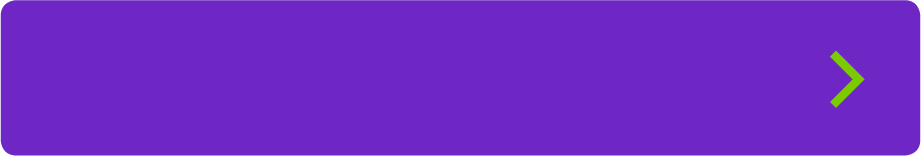 Visit chubb.com/cyber
Chubb is the marketing name used to refer to subsidiaries of Chubb Limited providing insurance and related services. For a list of these subsidiaries, please visit our website at www.chubb.com.  Insurance provided by ACE American Insurance Company and its U.S. based Chubb underwriting company affiliates.  All products may not be available in all states. This communication contains product summaries only.  Coverage is subject to the language of the policies as actually issued.  Surplus lines insurance sold only through licensed surplus lines producers. The opinions and positions expressed in this presentation are the presenter’s own and not necessarily those of Chubb. The material presented herein is not intended to provide legal or other expert advice as to any of the subjects mentioned, but rather is presented for general information only.  You should consult knowledgeable legal counsel or other knowledgeable experts as to any legal or technical questions you may have.  Chubb, 202 Hall's Mill Road, Whitehouse Station, NJ 08889-1600.
Chubb confidential information October 2022
[Speaker Notes: A link to our Chubb Cyber Microsite is included along with direct link to two whitepapers for SME’s and our very comprehensive agent/broker cyber risk management guide.]